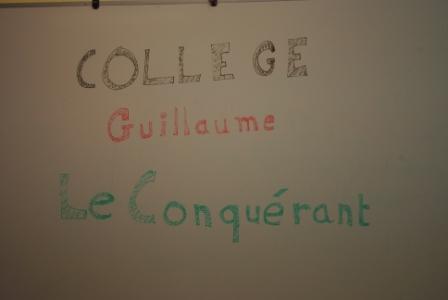 Students doing the coloring sheets
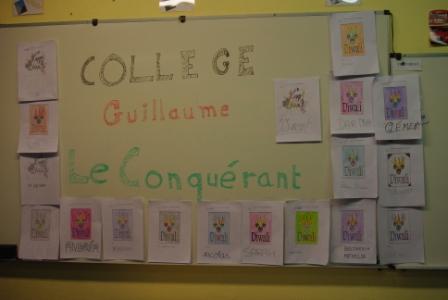 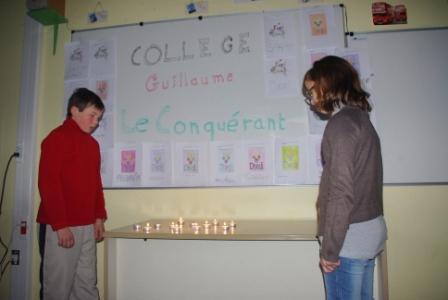 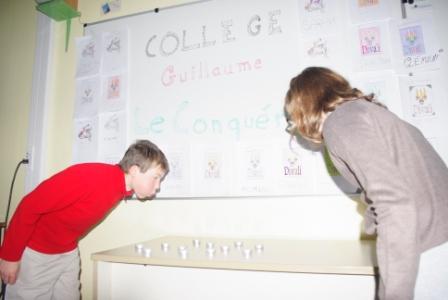 Bye!